Transforming Science Education:How do the new Smithsonian Science units support equitable science teaching in the elementary classroom?
Brian Mandell, PhD
Division Director of Curriculum and Communications
Outline
Who are we? An Overview of the SSEC
Does what we do work? LASER i3 Findings Lessons learned
Designing curriculum for the next genSmithsonian Science for the Classroom
Lets Play!
Who are we?
An Overview of the SSEC
1
Section
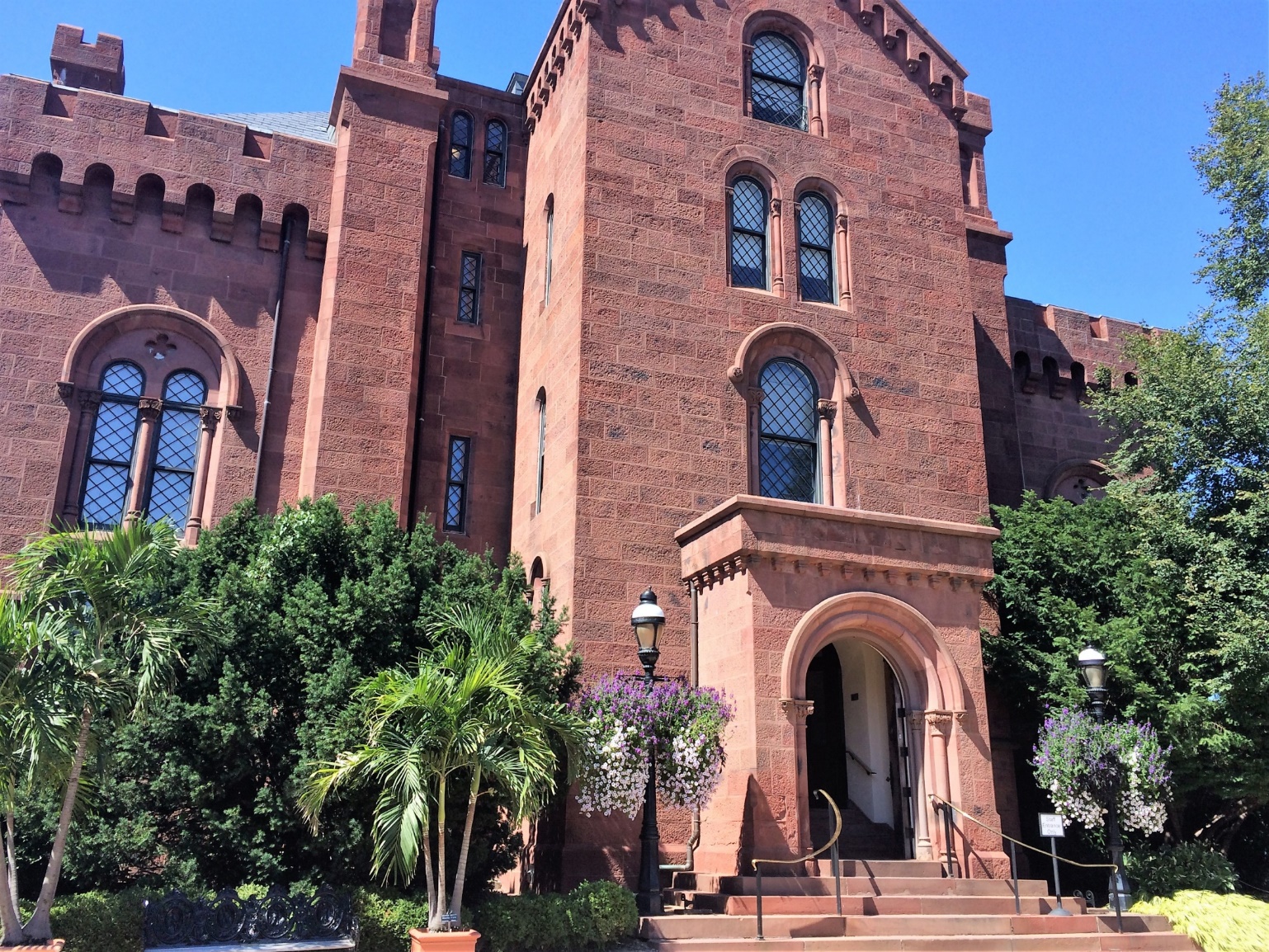 The Smithsonian is the world’s largest museum, education, and research complex with 19 museums, 9 research centers, and 5 education centers.
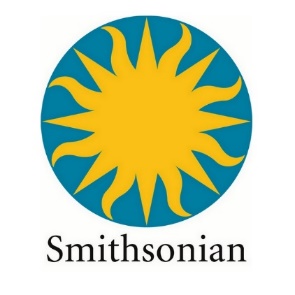 [Speaker Notes: 19 Museums + 1 Zoo (NMAAHC, NMAfA, NASM, Udvar-Hazy, SAAM, NMNH, NMAI, Anacostia, Sackler, Freer, Hirshhorn, NZP, NMAH, NPG, NPM, Renwick, Castle, Arts and Industries, Cooper Hewitt)
5 Education Centers (SSEC, SITES, SCLDA, Affiliates, Associates)
9 Research Centers (AAA, SAO, SCBI, SERC, Marine Station at Fort Pierce, MCI, SI Archives, SIL, STRI)
200+ Affiliate Museums
26.7 million visits (2015)
156 million objects and specimens]
What role do we play?
The Smithsonian Science Education Center is the only formal education unit within the Smithsonian and has been a leader in science education for over 30 years.
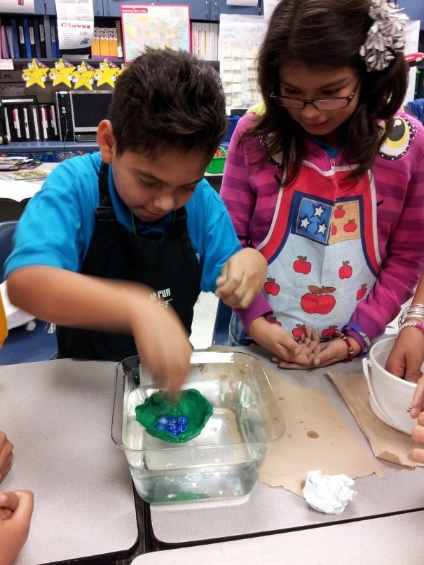 Source: SSEC.
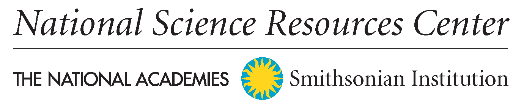 Founded in 1985
Students engage in a design challenge assessing their understanding of density and buoyancy from our Floating and Sinking STC™ unit.
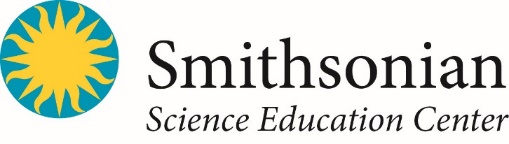 Renamed in 2013
Our Mission
Transform science education for all students in the United States and throughout the world.
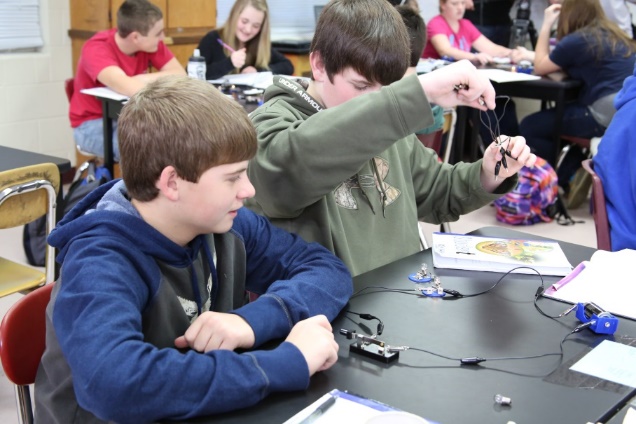 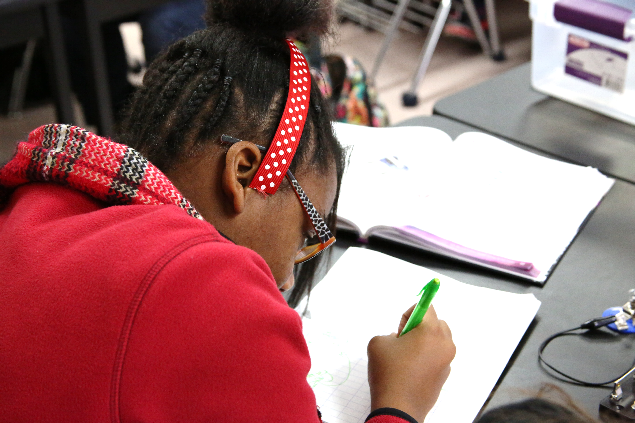 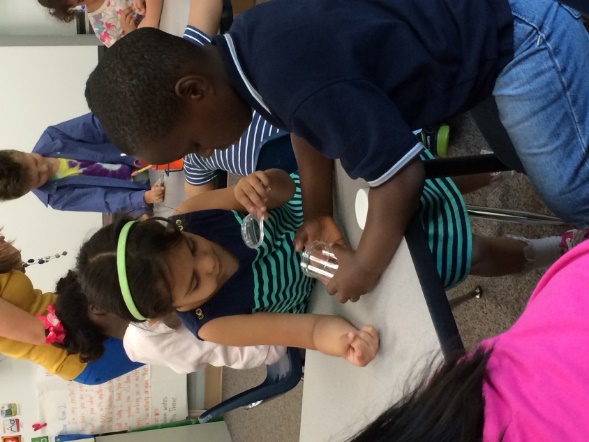 Source: SSEC.
[Speaker Notes: We believe teachers should engage in authentic STEM experiences with real scientists.
We believe students should engage with authentic STEM experiences both in and out of school.]
Theory of Action
LASER: Leadership 
and Assistance for 
Science Education Reform
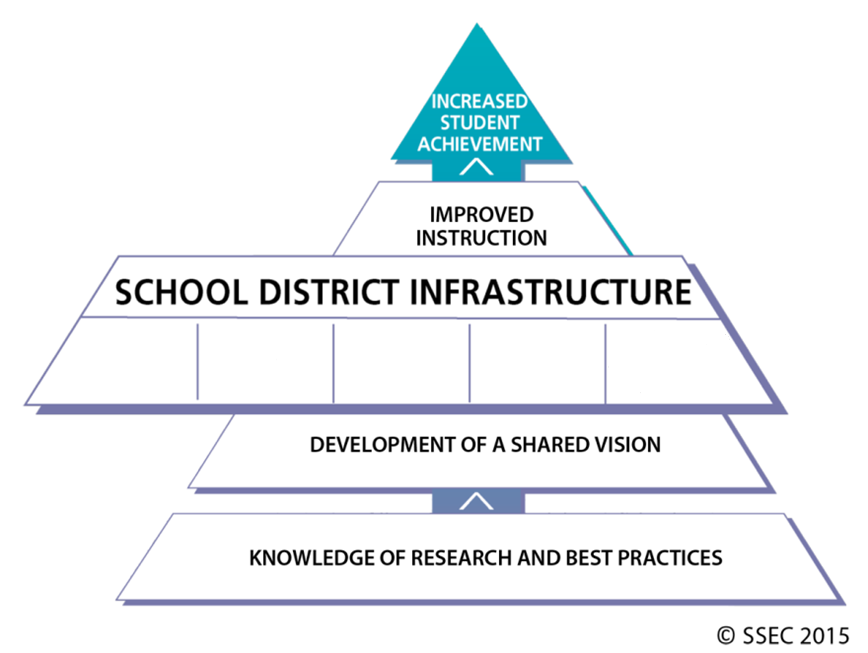 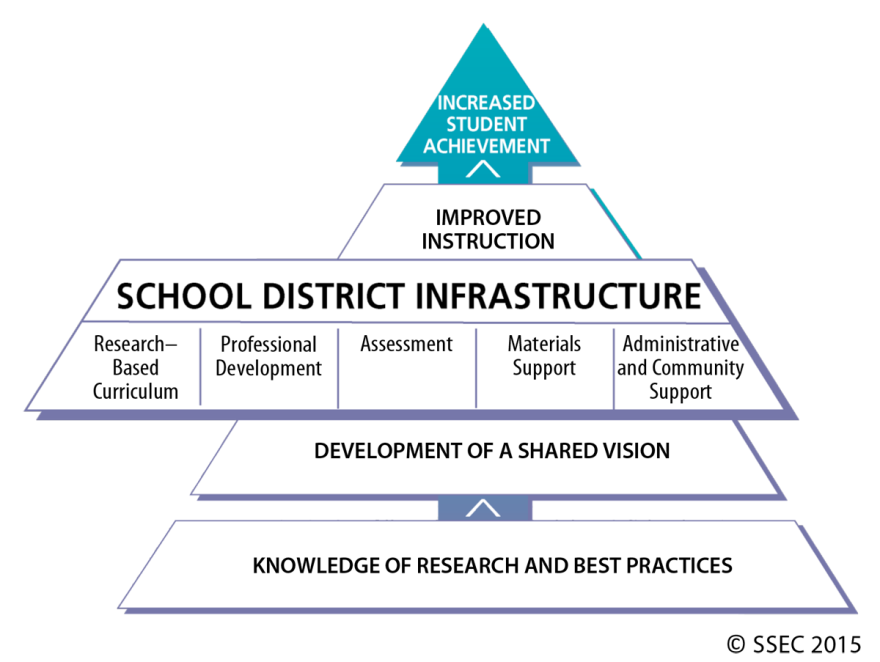 Source: SSEC.
[Speaker Notes: Everything we do is rooted in research and centered around our mission to transform teaching and learning of science and ultimately increase student achievement.

The LASER model, that middle tier, is the foundation for all of our products and services.]
The LASER Model
Describes the infrastructure necessary to support sustainable change.
Integrated
Centered on a shared, local vision of teaching and learning
Builds local capacity
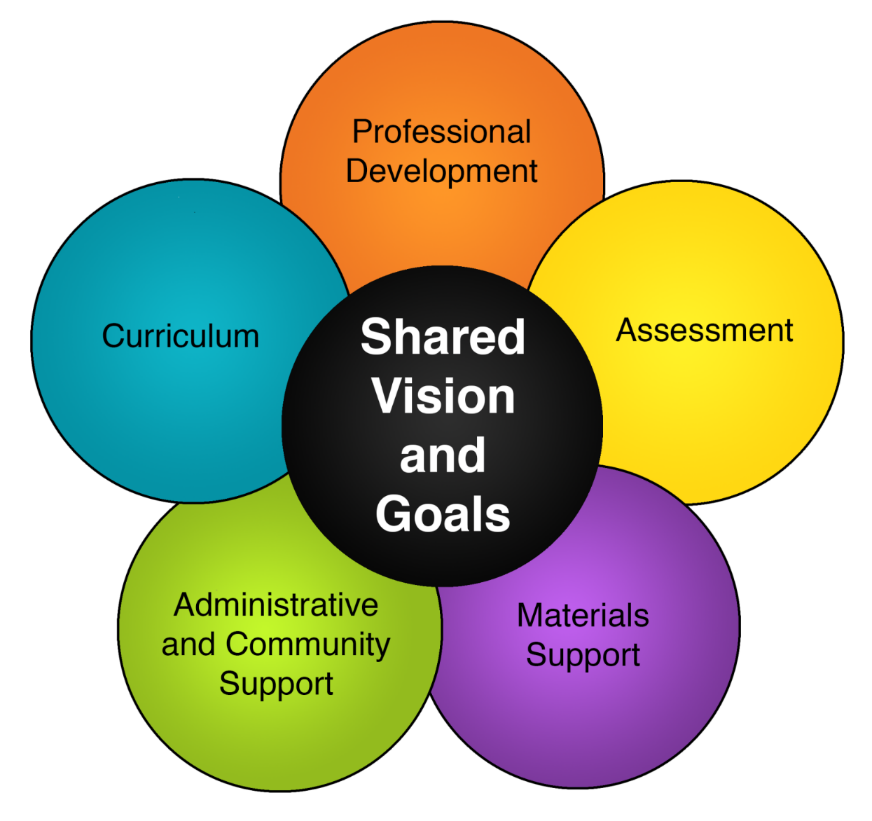 Source: SSEC.
[Speaker Notes: Another visual representation of our LASER model, which better illustrates the interconnectedness of the 5 pillars, all stemming from a local vision.]
Does what we do work?
LASER i3 Findings
2a
Section
The LASER i3 Study
The “LASER i3” study refers to the 5-year longitudinal study of LASER + STC™ model.
Funded by the U.S. Department of Education (ED)
Externally evaluated by the Center for Research in Educational Policy (CREP) at the University of Memphis
Cohort: 2010-2015
3 U.S. States (NM, TX, NC)
16 school districts, 125 schools, and 60,000 students 
Randomized Controlled Trial 
Pre- vs. post-tests assessing science, math, and reading skills
Funded by the U.S. Department of Education’s Investing in Innovation (i3) program Grant # (U396B100097)
The LASER Model
Describes the infrastructure necessary to support sustainable change.
Integrated
Centered on a shared, local vision of teaching and learning
Builds local capacity
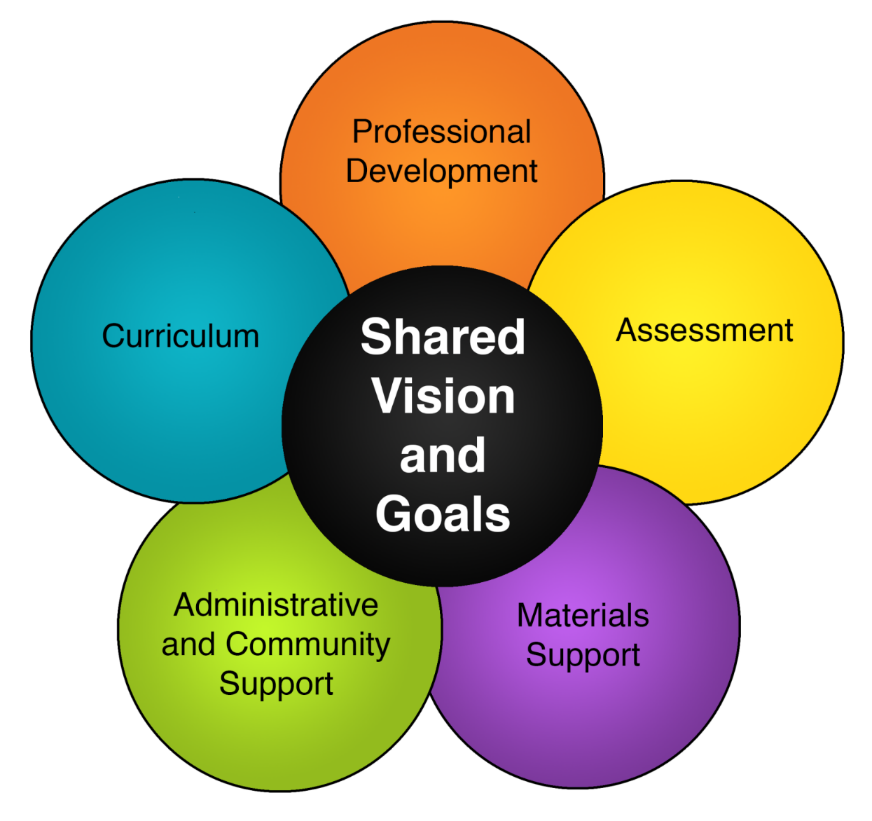 [Speaker Notes: Again, as a quick reminder, this is the model we were validating]
Research Questions
Do students in schools that receive the LASER model over three years attain higher levels of science achievement than their peers? (confirmatory analysis)
Do these results vary by subgroup? (exploratory analysis)
What factors influence the implementation of the LASER model?
What is the impact of participation in the LASER model on student attitudes toward science?
[Speaker Notes: Bottom line: CREP’s focus in its program assessment was on student achievement.]
Our Three Regions
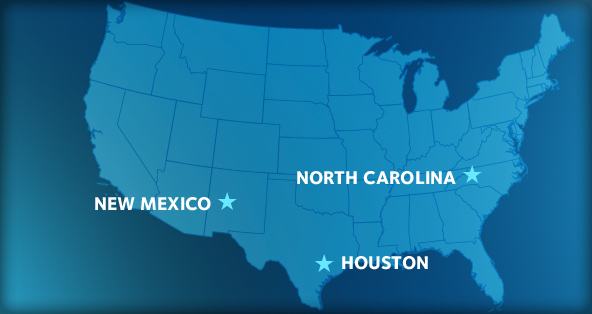 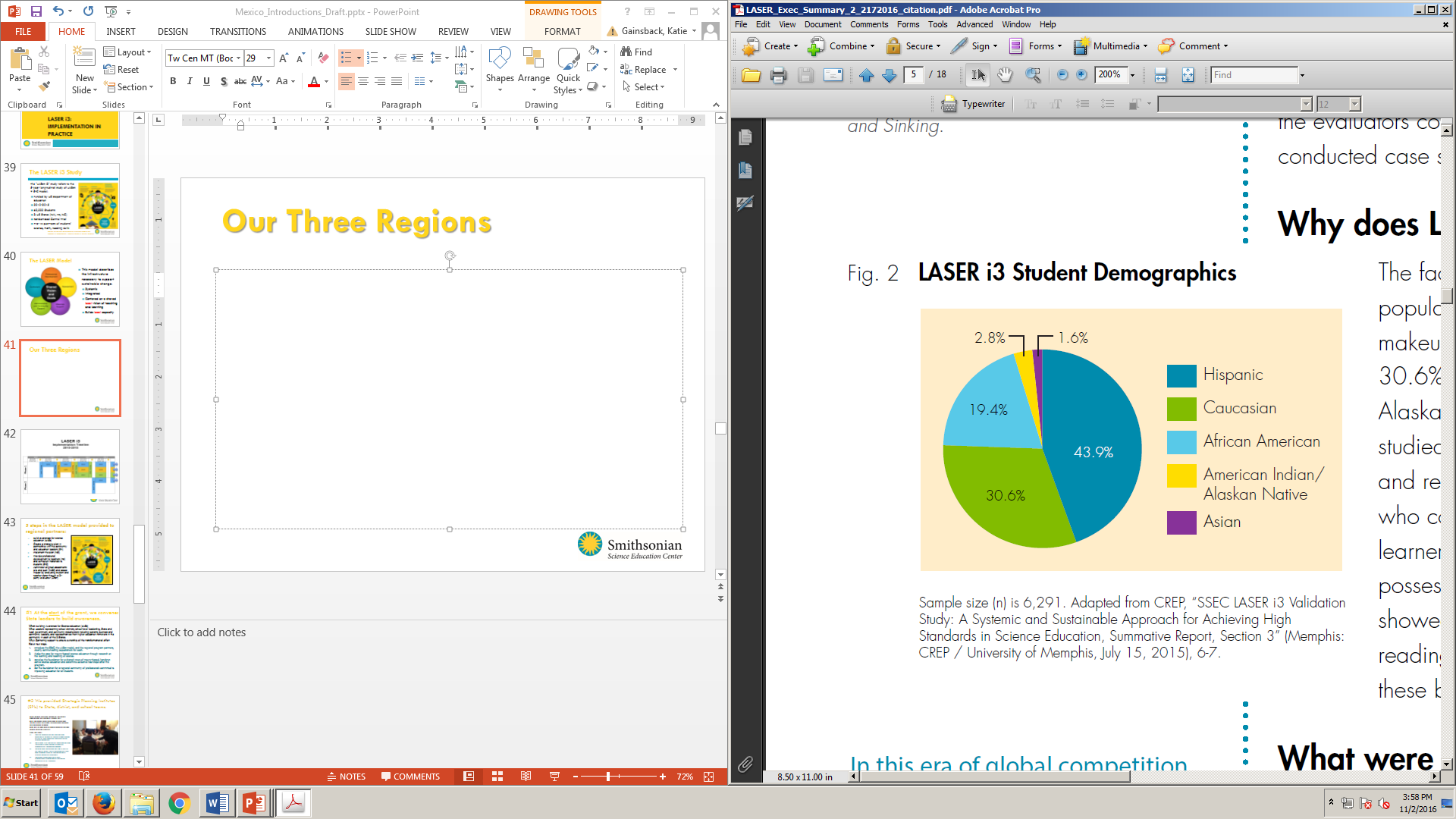 [Speaker Notes: For those needing a geography review, you can see here we were working not only in 3 physically distant regions but very demographically diverse places too.

Geographic differences
Demographic differences
Urban/suburban/rural
Over 70% FRL]
Experimental Design: LASER i3
There were 2 studies; 2 cohorts of students:
Elementary School Study
Middle School Study
Schools were demographically matched and randomly assigned to an intervention group (LASER with STC™) or a non-intervention group (comparison “business-as-usual”) with pre- and post-testing
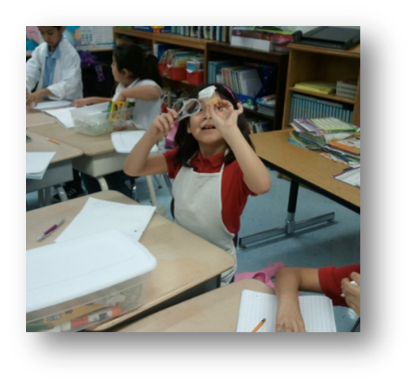 Source: SSEC.
Zoblotsky et al 2016: https://ssec.si.edu/laser-i3
Instruments: Partnership for the Assessment of Standards-Based Science (PASS)
PASS table from Kathy Comfort, PASS@WestEd. 1996-2016.
https://www.wested.org/project/partnership-for-the-assessment-of-standards-based-science/
[Speaker Notes: PASS test background

Sample questions available on WestEd’s website]
Students were able to apply what they learned to solve real science problems
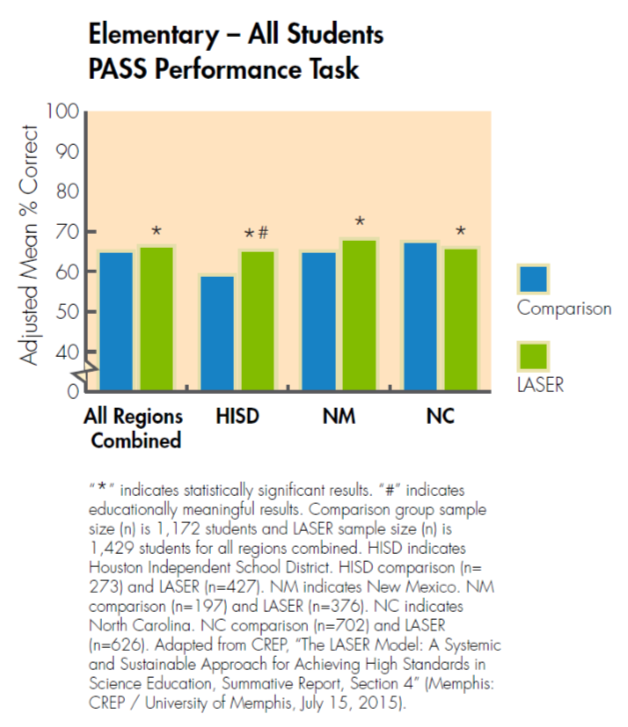 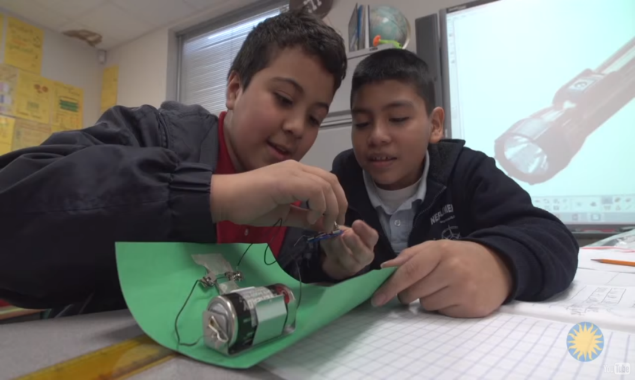 Source: SSEC.
[Speaker Notes: As we discussed earlier, the PASS PT is our best indicator of those skills we’re trying to instill through inquiry by requiring students to apply their knowledge to real problems.

You’ll notice NC is the only region to see the experimental group’s scores not overtake the comparison group. NC’s comparison group had exceptionally high baseline scores in spite of the randomized assignments, due to the strong preexisting inquiry science happening as a result of our work there.]
Classroom observations showed students in LASER schools collaborated and worked in teams more to solve problems
Collaborative Learning
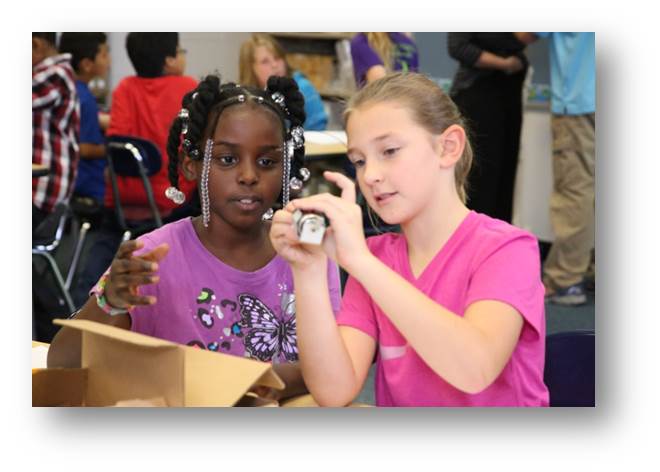 Source: SSEC.
Observational data presented was collected during the 2013-13 school year. Adapted from CREP, “The LASER Model, Summative Report, Section 2” (Memphis: CREP / University of Memphis, July 15, 2015).
[Speaker Notes: A key piece of problem solving is working in teams to find solutions. We saw increased instances of that across all three regions during classroom observations.]
Underserved students scored higher on the PASS PT compared to their peers
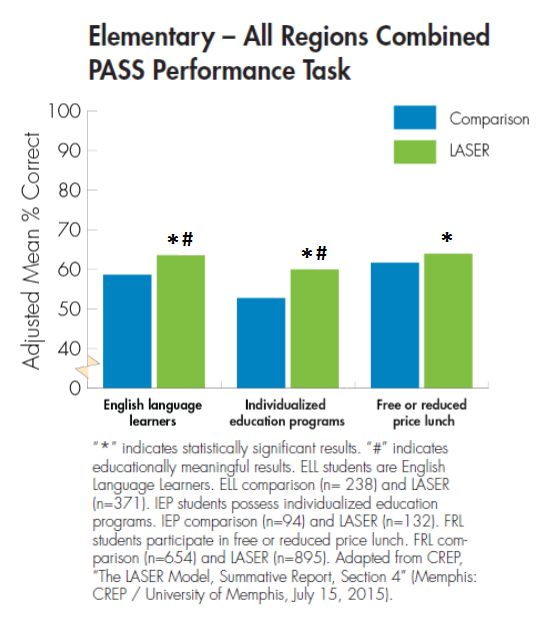 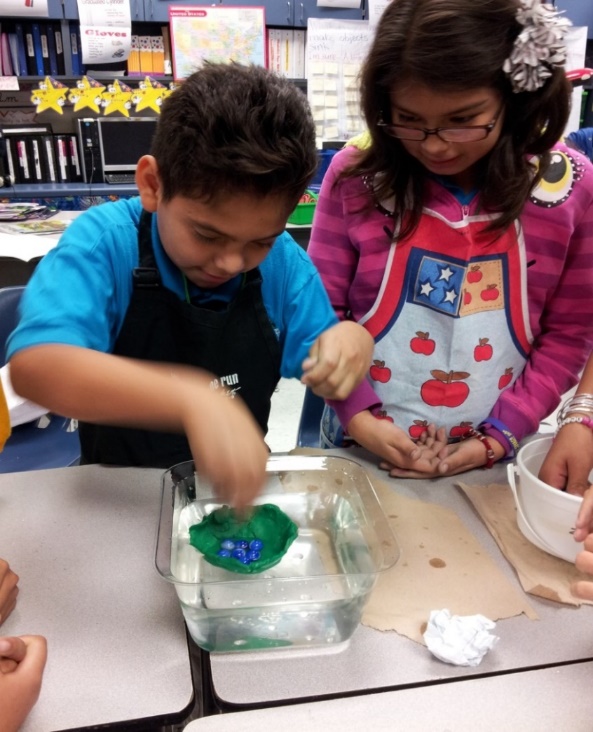 Source: SSEC.
[Speaker Notes: As I stated at the outset, when the data was disaggregated we saw LASER supported the learning of subgroups too – ELL, IEPs, and FRL.]
Our interdisciplinary approach to teaching science led to higher reading scores
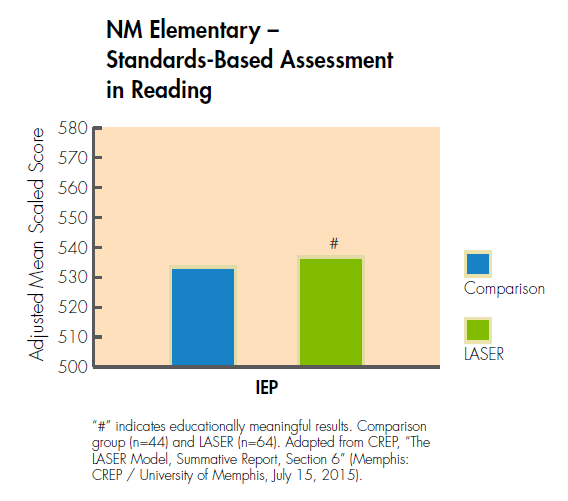 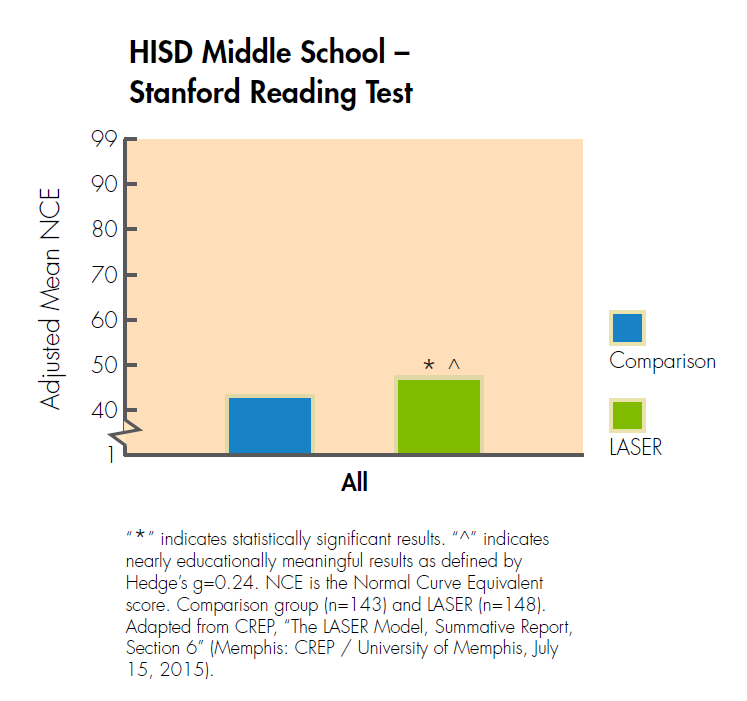 IEP = Individualized education programs
[Speaker Notes: Furthermore, exploratory analysis using state test data showed us increases in other subject areas by LASER schools.]
Our interdisciplinary approach to teaching science led to higher math scores
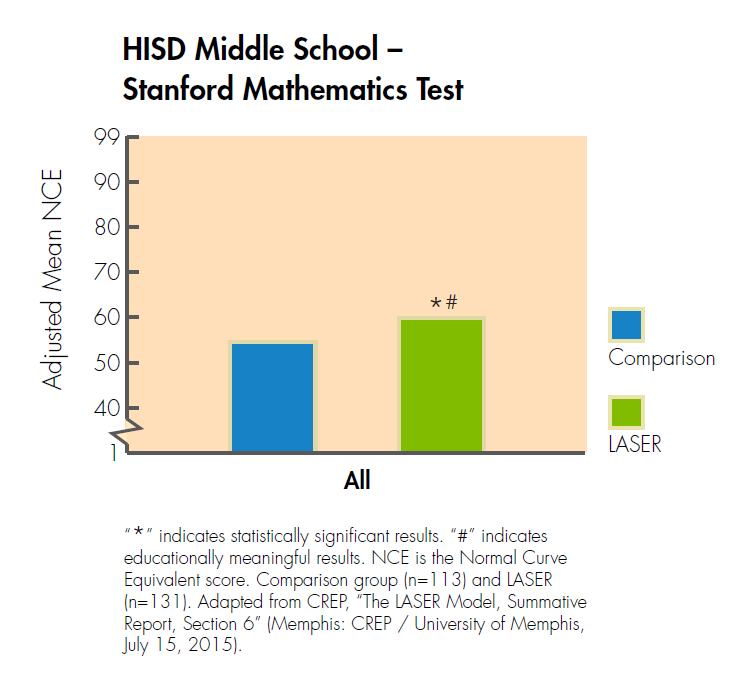 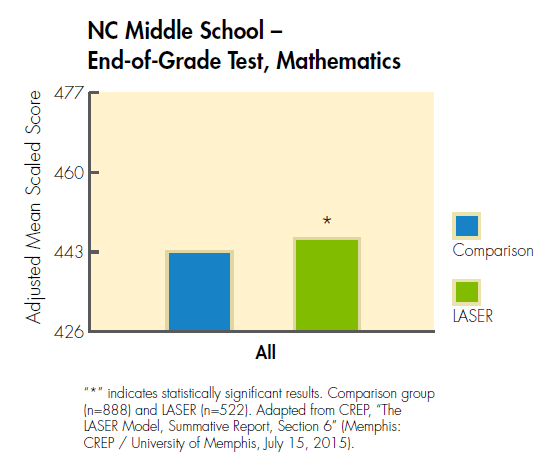 Summary: LASER Promotes Inquiry and Problem Solving Skills for All Students
We now have rigorous evidence that LASER improves achievement not only in science but in reading and math for all students including English language learners, students with special needs, and those qualifying for free or reduced price lunch.
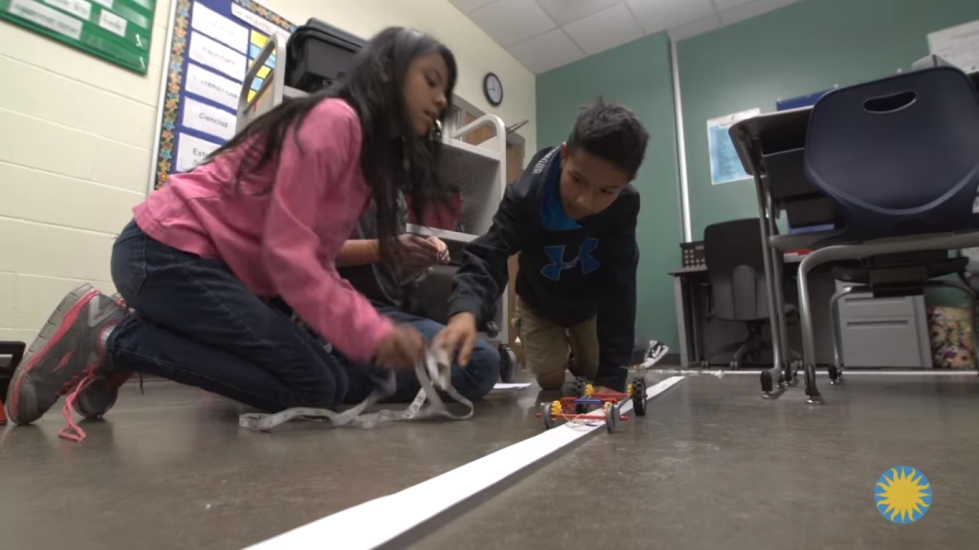 Source: SSEC.
Learning by doing –  the great equalizer.
LASER i3 in Practice
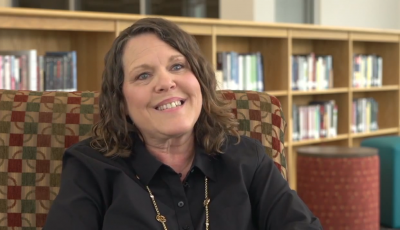 Ms. Robin Brown from Bush Elementary in the Houston Independent School District shares an anecdote about how LASER i3 has changed her students' lives.
https://ssec.si.edu/impacting-student-learning
[Speaker Notes: All of this data is great and important. But I don’t want to lose sight of the real impact this work has on the individuals who took part.]
Designing curriculum for the next gen
Smithsonian Science for the Classroom
3
Section
[Speaker Notes: Placeholder for Brian’s section]
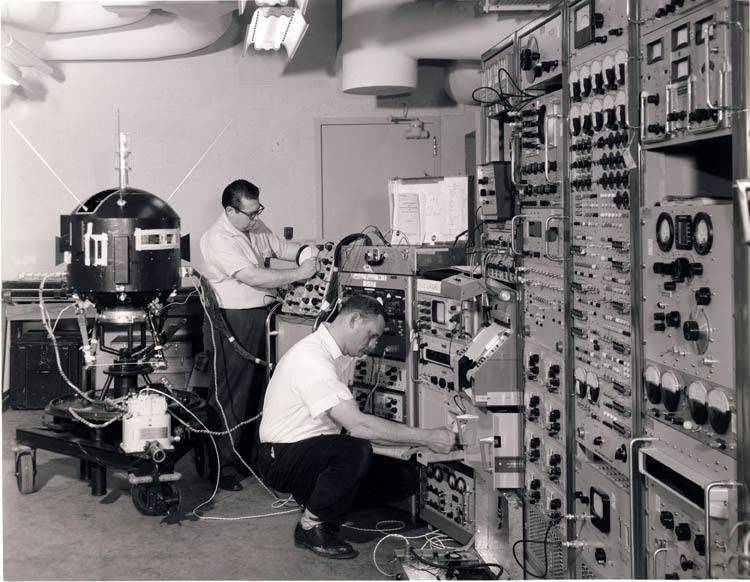 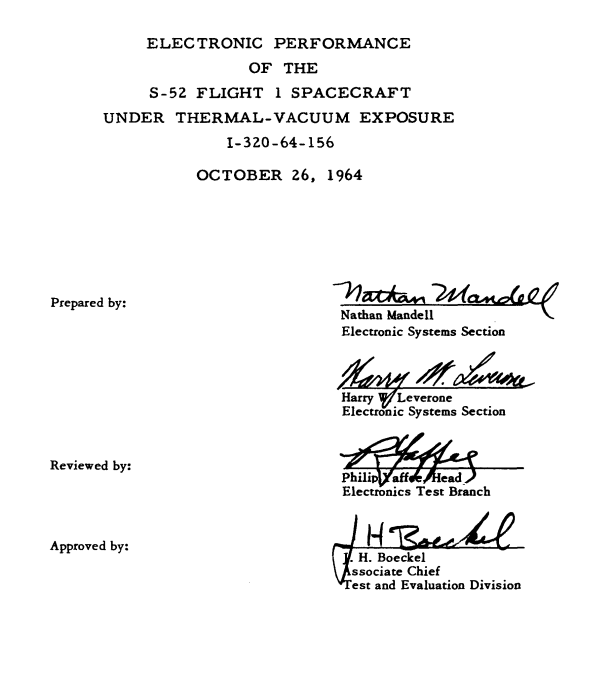 Five Key Innovations
[Speaker Notes: #1 school programs must change 
From: providing discrete facts and concepts with limited application. (memorizing the path blood takes going through your heart example) 
To: blend content, practices, and cross cutting concepts in learning events. Students today must not only understand the what (content) but how to apply or engage with it (practices) and then how to relate it across disciplines (Transfer). If students can’t transfer that learning we aren’t doing our jobs.

#2. school programs must change 
From: focusing on disconnected topics with content treated as an end in itself
To: engaging students in meaningful phenomena or problems that can be explained or solved through the application of content, practices, and CCCs. Students and teachers need this motivation!

#3: school programs must change 
From: presenting engineering design and the nature of science as supplemental or disconnected from science learning. 
To: incorporating learning experiences of content and practices that are engineering focused throughout a learning unit or module. Many resources out there miss the mark on this point.

#4: School programs must change 
From: a curriculum that lacks a coherence in knowledge and experiences. They do not scaffold the practices and CCC missing the essential skills and transfer 
To: coherent learning progressions for knowledge AND skills. You can’t expect a 5th grader to develop a use a model unless they have EXPERIENCED it in grades 1,2,3, or 4!

#5 Schools programs must change
From: providing siloes knowledge that students learn in isolation
To: providing science learning experiences for students that are interconnected like the way we learn. List a few numbers that have relevance in other content areas to prove this point. 3.14, 365,]
What is the Smithsonian doing about it?
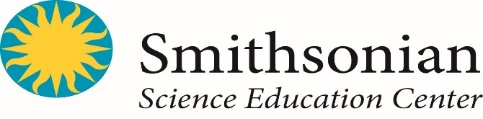 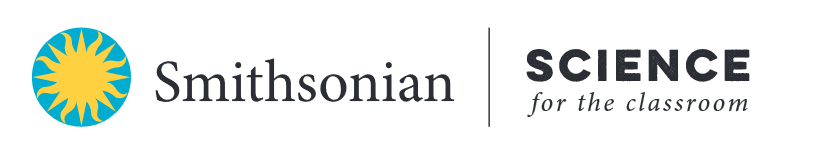 Built to NGSS for Grades 1-5
Seamless integration of Print – Kit – Digital
Compelling phenomenon & problems
Thoughtfully crafted storylines
Informed by the latest research
Materials developed with experts for quality & cost effectiveness 

Paired student reader (grade level and below grade level)
Carefully & rigorously field tested
20 new modules in development
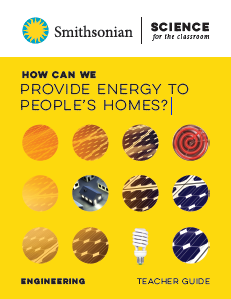 How are we developing this curriculum?
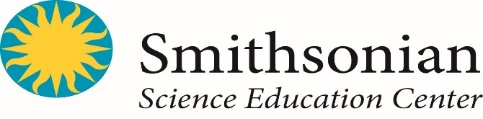 Get the right team
Highly experienced and uniquely qualified:
32 years of experience in transforming and improving the teaching and earning of science
Researchers and assessment developers from AAAS Project 2061
Former teacher studying scientific modeling and conceptual change since 2003
Former teacher and researcher in science education leadership, student metacognition & instructional design 
Experienced curriculum developers in international and educational outreach programs
Terminal degrees in science, literacy, educational psychology, evaluation, instructional design
Experienced STC developers
Teachers from around the country to participate in our Teacher Advisory Board and Field Testing
Do the research
Spent several years (2012-17) training and working with:
Achieve
National Academies of Science
Hands on Science Partnership network
Several authors & leaders in STEM
Leading researchers in the field 
Writing smaller units and getting feedback
Teachers and districts feedback on lessons, modules, and overall framework
Going through years of feedback on STC
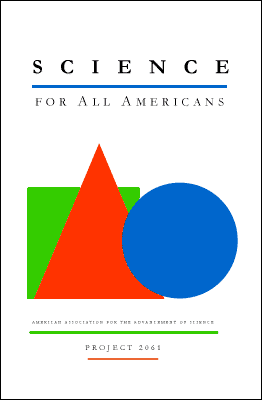 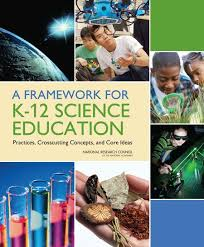 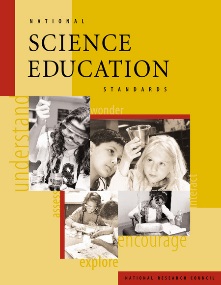 Bundle the standards
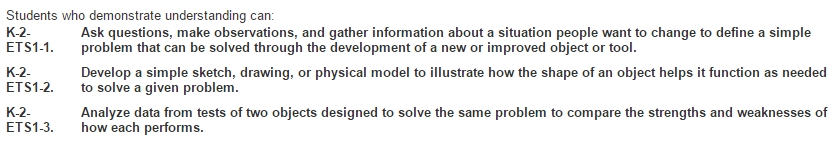 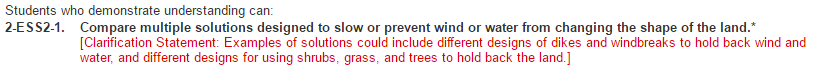 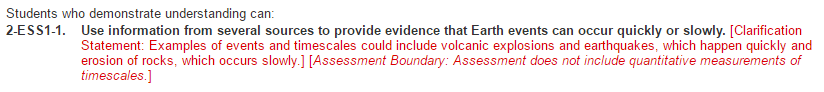 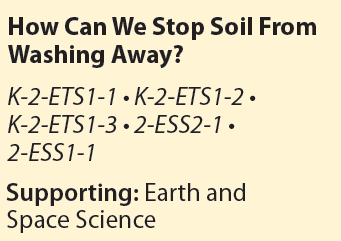 Dig into the Performance Expectations
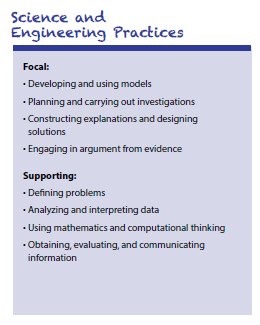 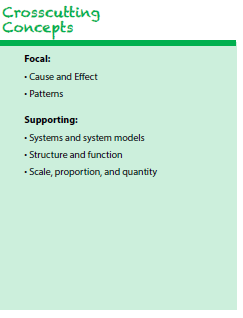 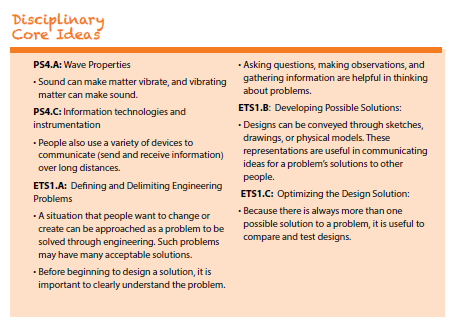 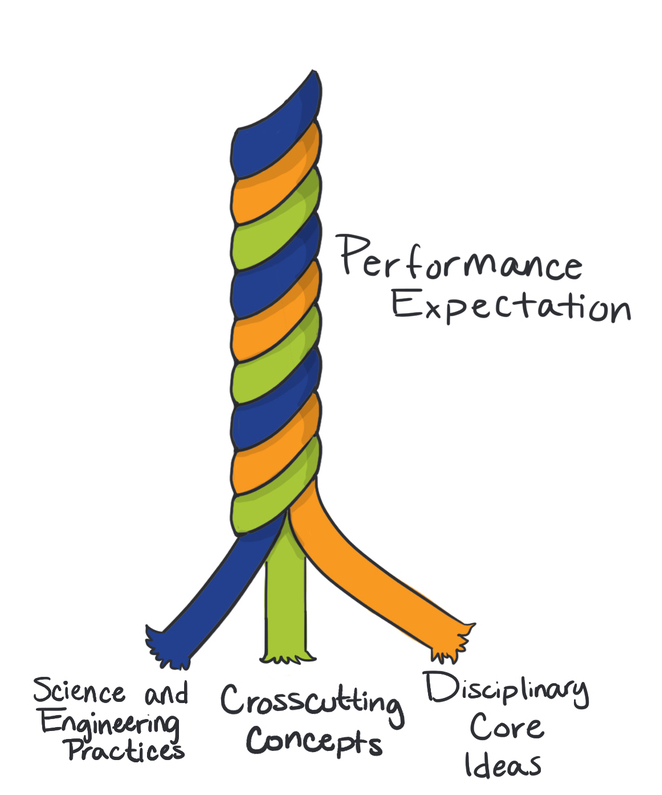 Identify the phenomenon or problem
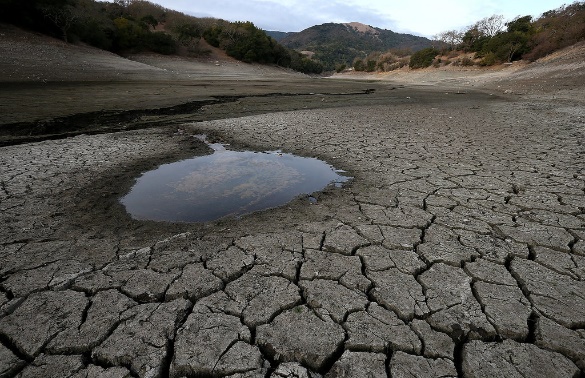 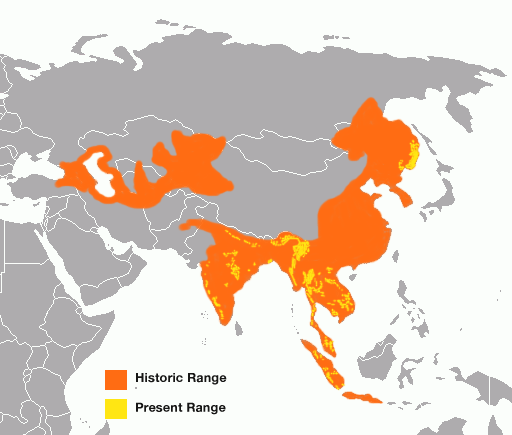 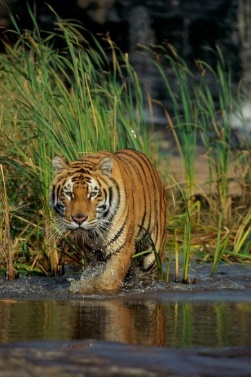 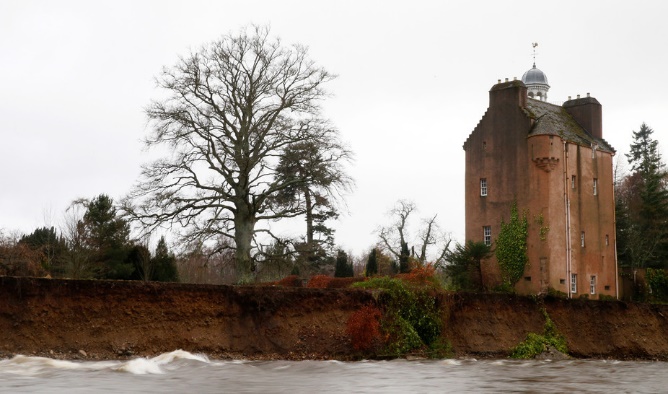 Find the stories and data
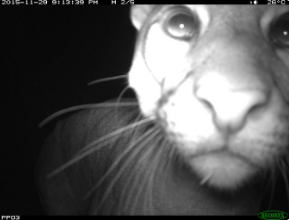 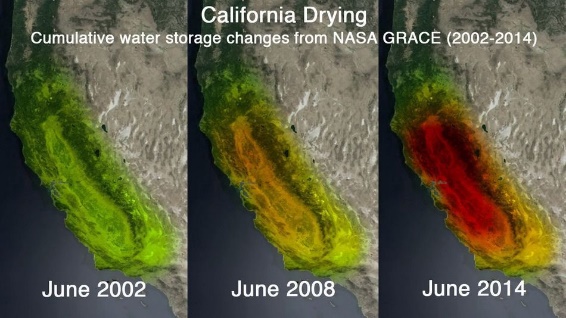 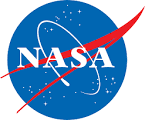 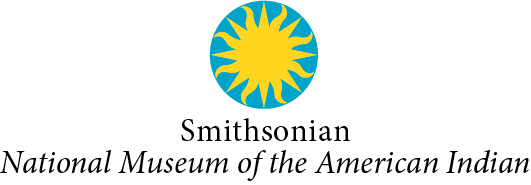 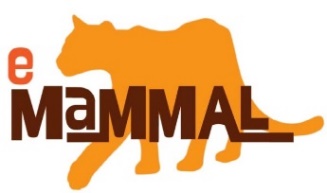 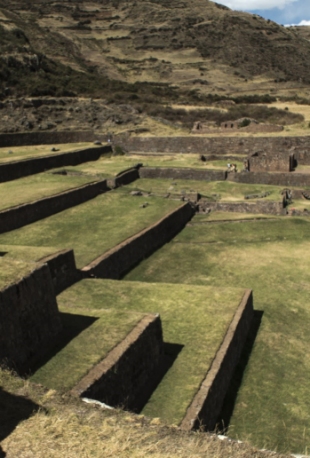 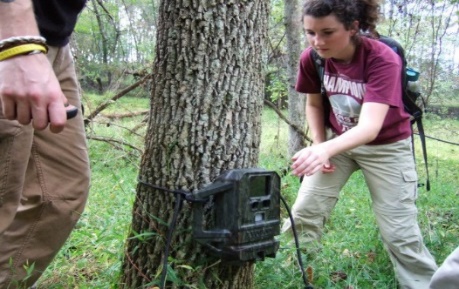 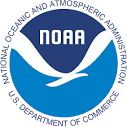 Concept and Practices Storyline
Begin with the end in mind.
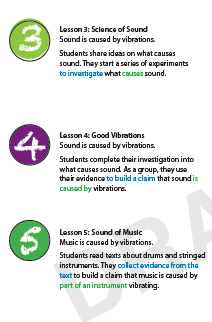 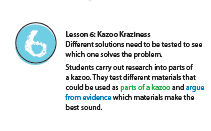 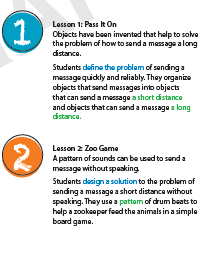 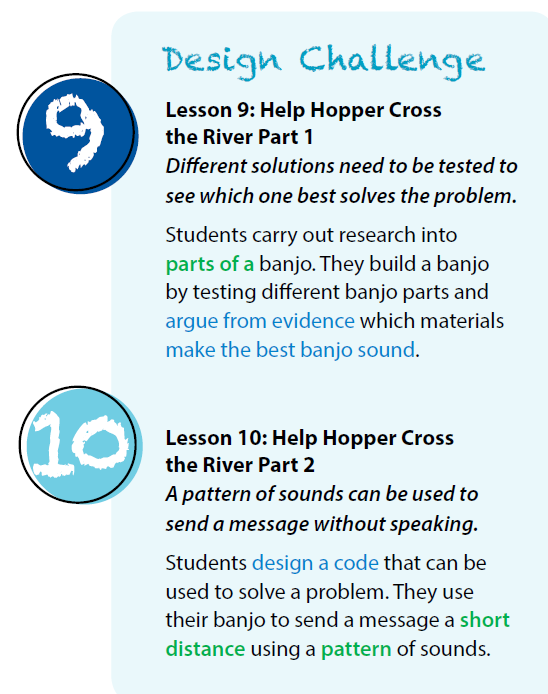 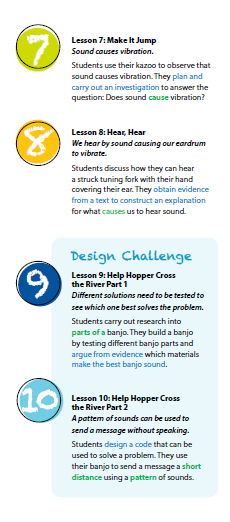 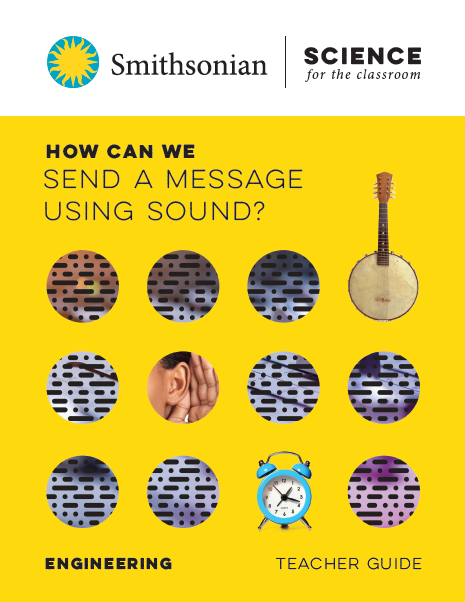 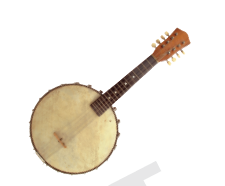 Write the lessons
Get them reviewed by a Teacher Advisory Board.
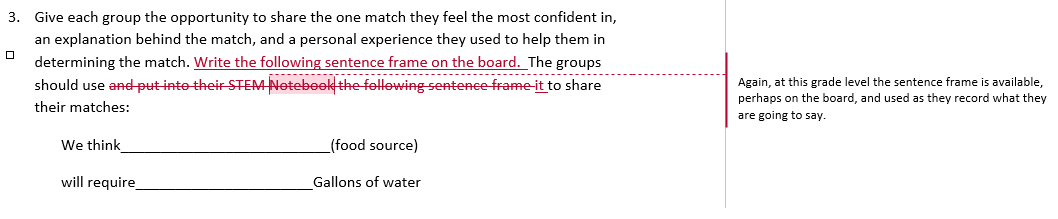 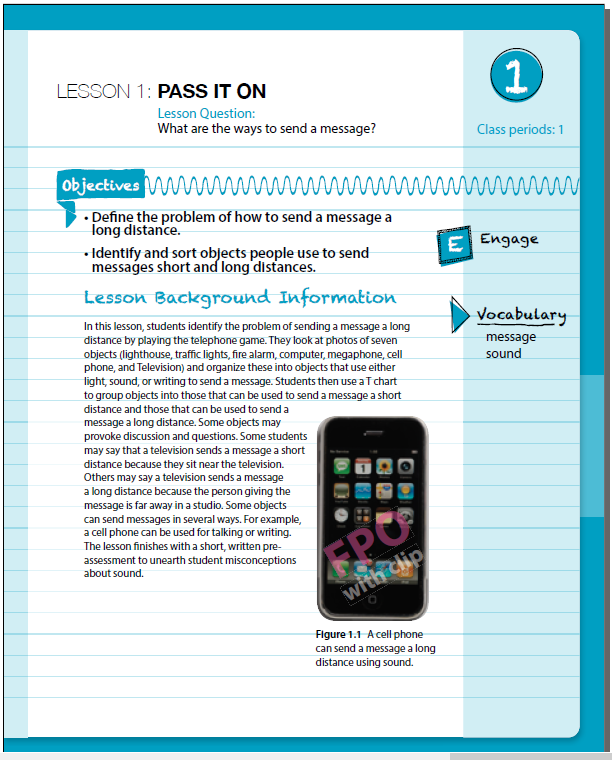 Embed math and literacy
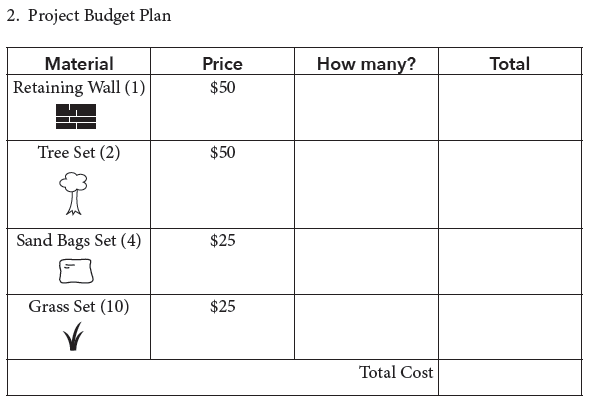 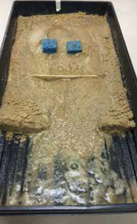 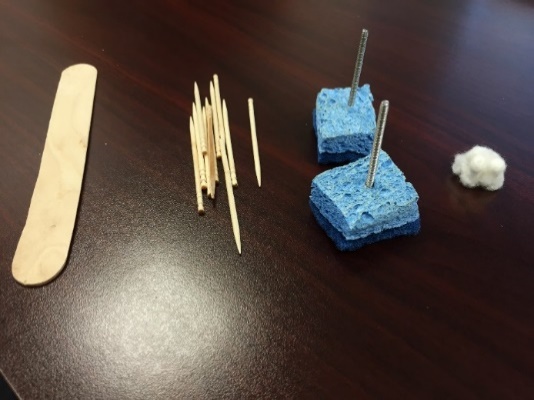 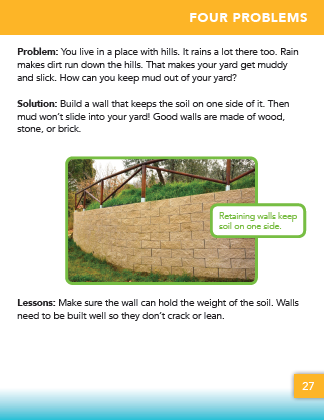 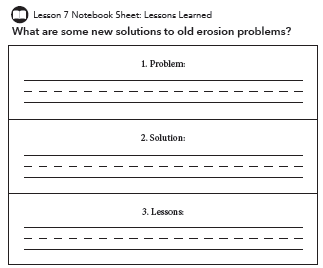 Provide teacher support
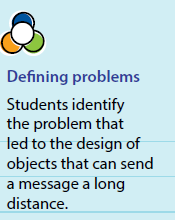 Descriptions of how students are engaging in the Science and Engineering Practices and Crosscutting Concepts
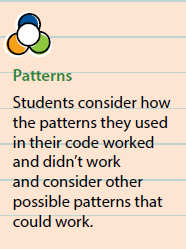 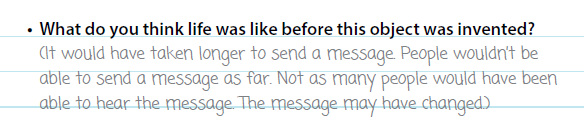 Guiding questions with possible correct or expected student responses
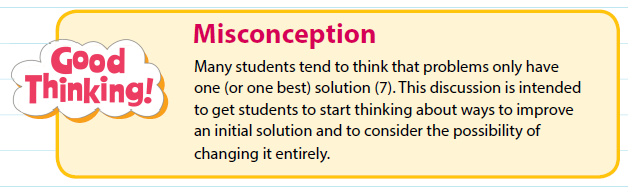 Places in the lessons where common student misconceptions may appear or may be able to be addressed
Misconceptions
This original web series is designed to support K-12 science educators through targeted short-format videos that explore common student ideas and misconceptions about a range of science topics!
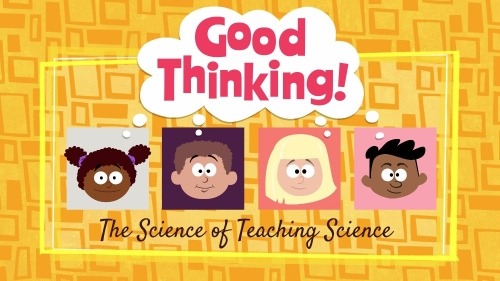 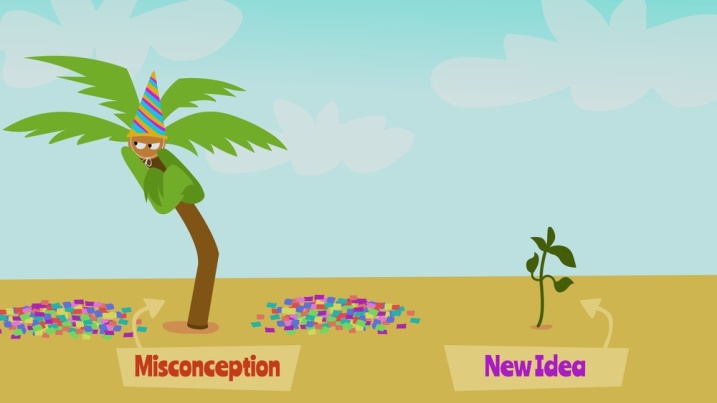 3D Assessment and Next Steps
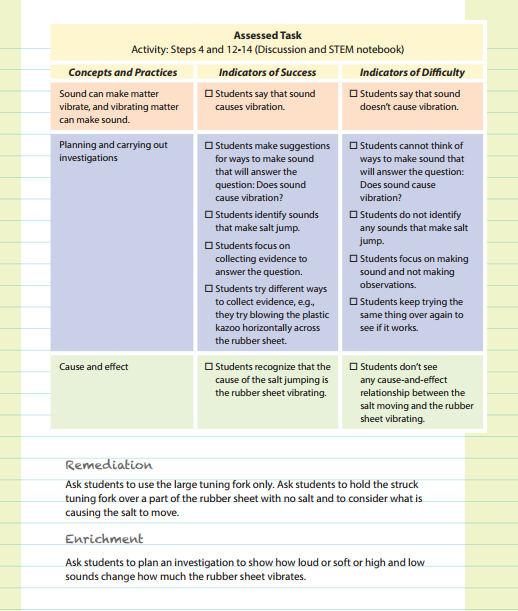 Field test and revise
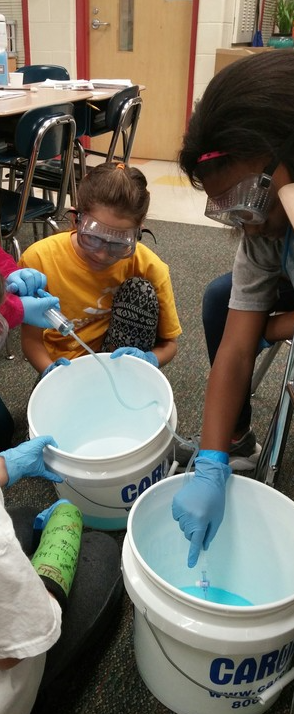 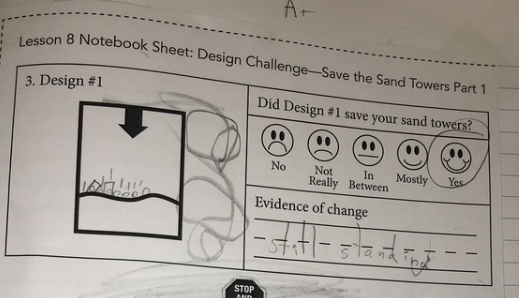 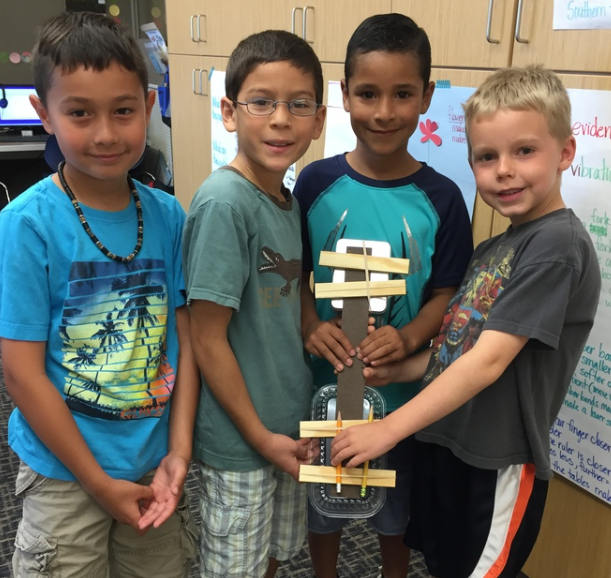 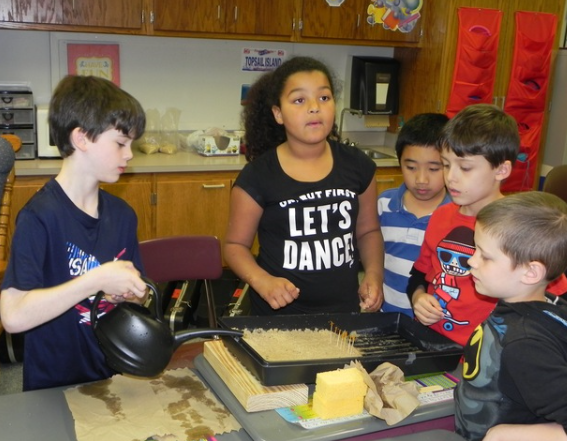 Publish and distribute!
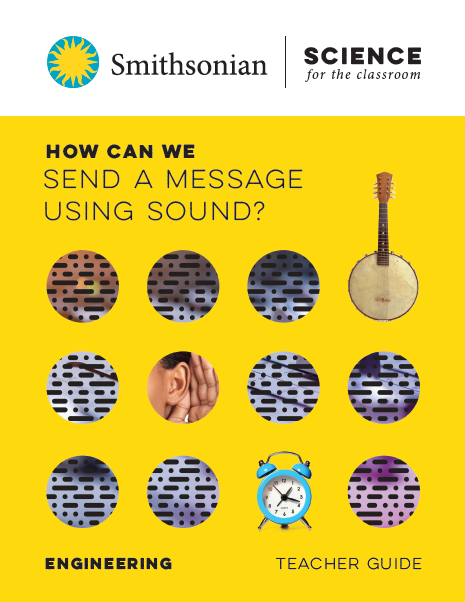 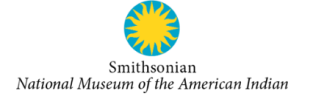 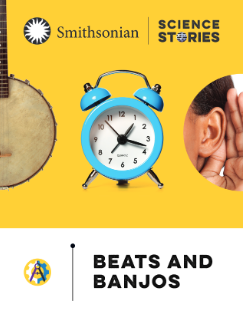 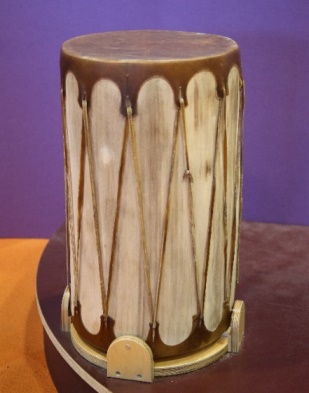 Smithsonian Science for the Classroom
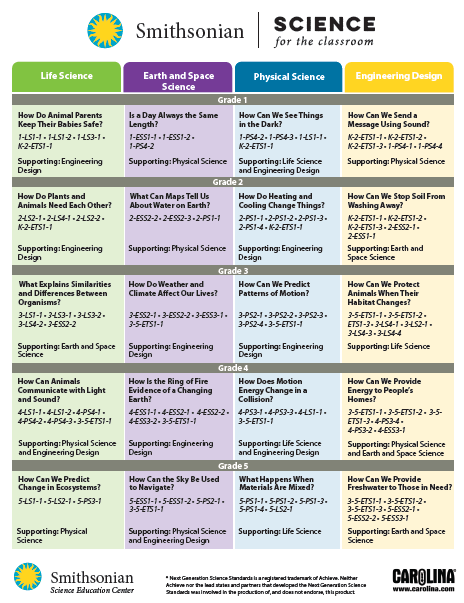 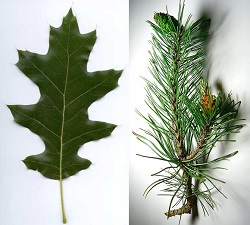 What Explains Similarities and Differences Between Organisms? 



How Can the Sky be Used to Navigate? 



What Happens When Materials are Mixed?
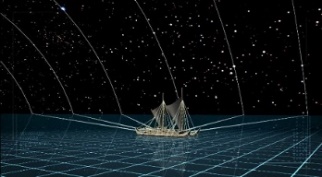 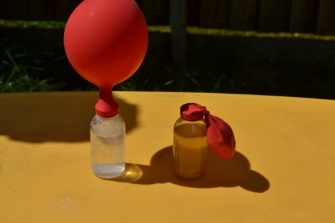 Lets Play!
4
Section
Smithsonian Science for the Classroom
Grade 1 Engineering: How can we send a message using sound? Lesson 6: Kazoo Kraziness

Grade 2: Engineering: How can we stop soil from washing away? Lesson 2: Wind and Water

Grade 5: How can we provide freshwater to those in need? Lesson 5: Water Pump
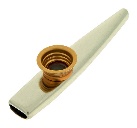 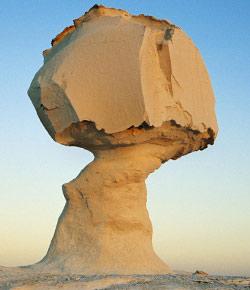 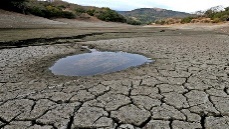 Smithsonian Science for the Classroom
Discussion: How do the new Smithsonian Science units support equitable science teaching in the elementary classroom?
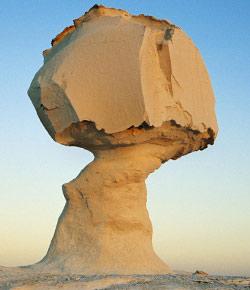 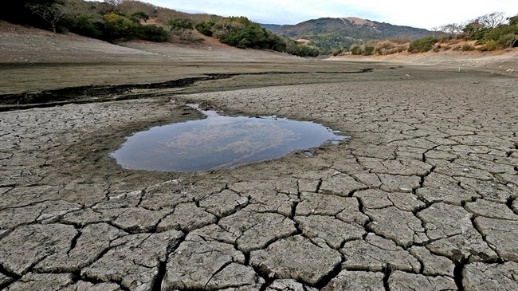 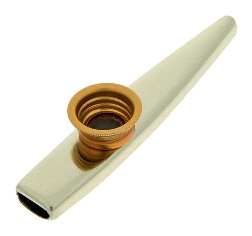 Smithsonian Science for the Classroom
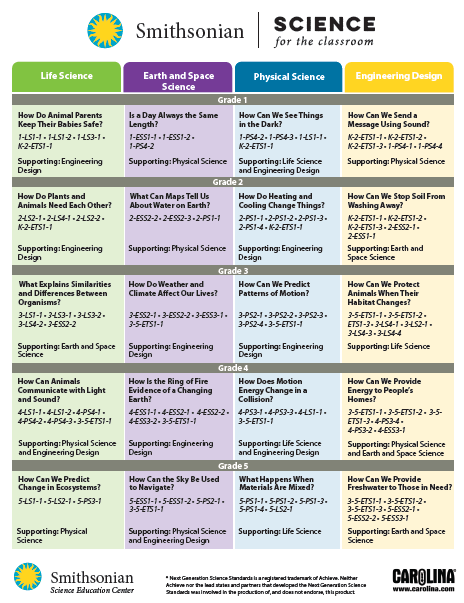 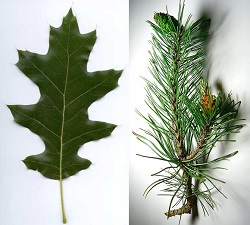 What Explains Similarities and Differences Between Organisms? 



How Can the Sky be Used to Navigate? 



What Happens When Materials are Mixed?
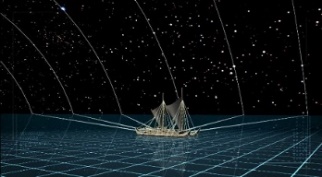 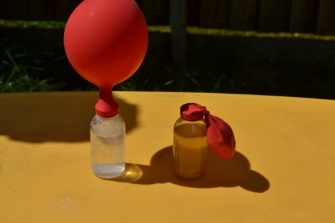 Thank you!
Brian Mandell, PhD
Division Director of Curriculum & Communications
mandellb@si.edu